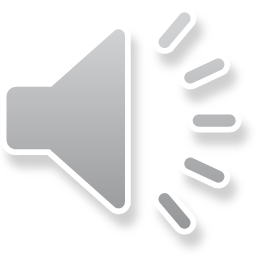 中国某家大学
XXXXX系  XXXXX专业
毕业论文答辩模板
严禁实用论文答辩动态PPT模板
答辩人：代用名
导师：代用名
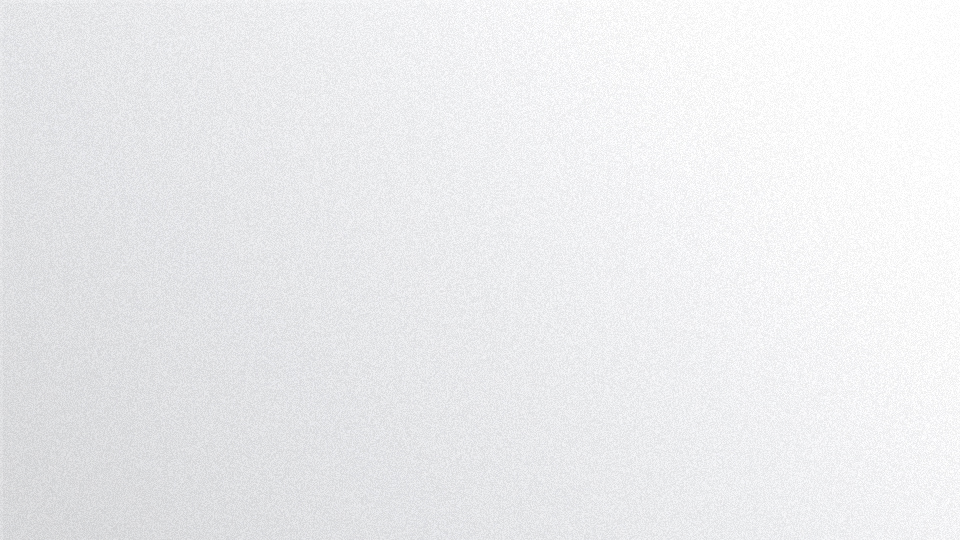 主目录
CONTENTS
课题背景及内容
研究思路及过程
解决方案及总结
THE BACKGROUND OF 
THE SUBJECT AND CONTENT
SOLUTIONS 
AND SUMMARY
THE RESEARCH MENTALITY 
AND THE PROCESS
1
3
5
2
4
实验数据结果
课题现状及发展情况
THE RESULTS OF 
EXPRIMENTAL DATA
PRESENT SITUATION AND 
DEVELOPMENT OF SUBJECT
延时符
课题背景及内容
课题背景
THE BACKGROUND
第一部分
相关研究
Related research
研究意义
THE SIGNIFICANCE
研究综述
RESEARCH REVIEW
理论基础
THEORETICAL BASIS
插入相关主题图片
插入相关主题图片
插入相关主题图片
选题背景
为统一图片大小，保持版面美观请使用 “形状填充/图片填充”命令
为统一图片大小，保持版面美观请使用 “形状填充/图片填充”命令
为统一图片大小，保持版面美观请使用 “形状填充/图片填充”命令
RESEARCH IDEAS
行业大背景
毕业论文，泛指专科毕业论文、本科毕业论文（学士学位毕业论文）、硕士研究生毕业论文（硕士学位论文）、博士研究生毕业论文（博士学位论文）等，即需要在学业完成前写作并提交的论文，是教学或科研活动的重要组成部分之一。

写毕业论文主要目的是培养学生综合运用所学知识和技能，理论联系实际，独立分析，解决实际问题的能力，使学生得到从事本专业工作和进行相关的基本训练。毕业论文应反映出作者能够准确地掌握所学的专业基础知识，基本学会综合运用所学知识进行科学研究的方法，对所研究的题目有一定的心得体会，论文题目的范围不宜过宽，一般选择本学科某一重要问题的一个侧面。

字号请根据你的内容多少，及演示需要调整大小。
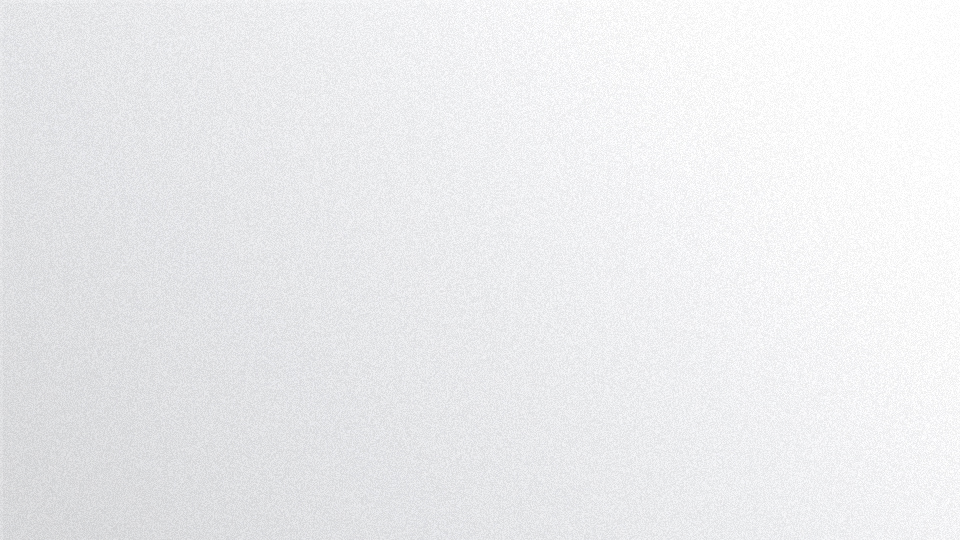 选题背景
RESEARCH IDEAS
全国现状
毕业论文，泛指专科毕业论文、本科毕业论文（学士学位毕业论文）、硕士研究生毕业论文（硕士学位论文）、博士研究生毕业论文（博士学位论文）等，即需要在学业完成前写作并提交的论文，是教学或科研活动的重要组成部分之一。

字号请根据你的内容多少，及演示需要调整大小。
地区现状
毕业论文在进行编写的过程中，需要经过开题报告、论文编写、论文上交评定、论文答辩以及论文评分五个过程，其中开题报告是论文进行的最重要的一个过程，也是论文能否进行的一个重要指标。

字号请根据你的内容多少，及演示需要调整大小。
延时符
国内外相关研究
Related research
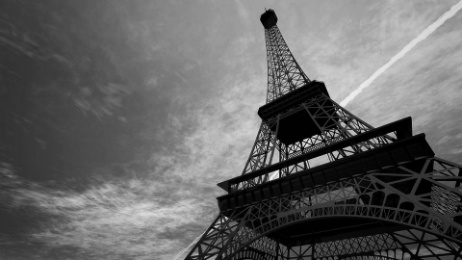 国内研究一：
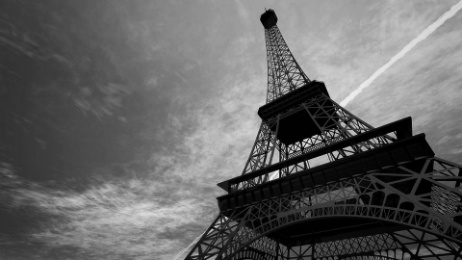 您的内容打在这里，或者通过复制您的文本后，在此框中选择粘贴，并选择只保留文字。您的内容打在这里，或者通过复制您的文本后，在此框中选择粘贴，并选择只保留文字。
国外研究一：
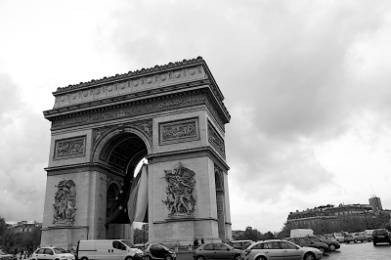 国内研究二：
您的内容打在这里，或者通过复制您的文本后，在此框中选择粘贴，并选择只保留文字。您的内容打在这里，或者通过复制您的文本后，在此框中选择粘贴，并选择只保留文字。
您的内容打在这里，或者通过复制您的文本后，在此框中选择粘贴，并选择只保留文字。您的内容打在这里，或者通过复制您的文本后，在此框中选择粘贴，并选择只保留文字。
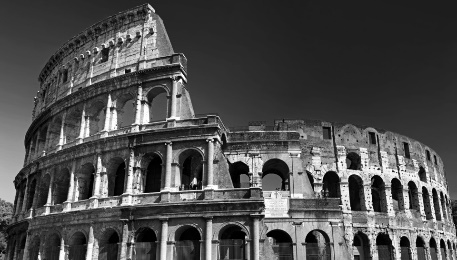 国内研究三：
您的内容打在这里，或者通过复制您的文本后，在此框中选择粘贴，并选择只保留文字。您的内容打在这里，或者通过复制您的文本后，在此框中选择粘贴，并选择只保留文字。
延时符
研究意义
THE SIGNIFICANCE
1
2
3
毕业论文，泛指专科毕业论文、本科毕业论文（学士学位毕业论文）、硕士研究生毕业论文（硕士学位论文）、博士研究生毕业论文（博士学位论文）等，即需要在学业完成前写作并提交的论文，是教学或科研活动的重要组成部分之一。
点击输入简要文字内容，文字内容需概括精炼，不用多余的文字修饰，言简意赅的说明分项内容……
研究
意义
毕业论文，泛指专科毕业论文、本科毕业论文（学士学位毕业论文）、硕士研究生毕业论文（硕士学位论文）、博士研究生毕业论文（博士学位论文）等，即需要在学业完成前写作并提交的论文，是教学或科研活动的重要组成部分之一。
毕业论文，泛指专科毕业论文、本科毕业论文（学士学位毕业论文）、硕士研究生毕业论文（硕士学位论文）、博士研究生毕业论文（博士学位论文）等，即需要在学业完成前写作并提交的论文，是教学或科研活动的重要组成部分之一。
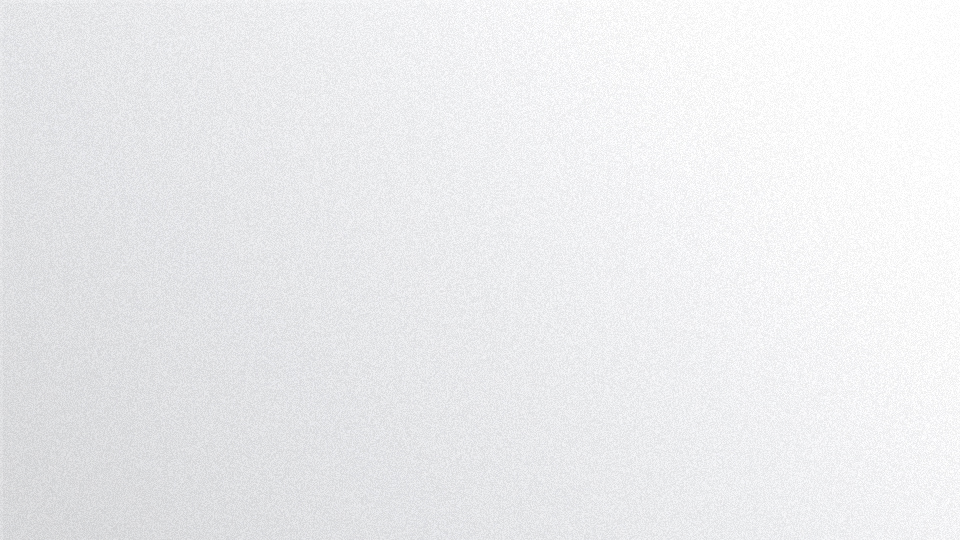 研究综述
RESEARCH REVIEW
综述一内容
1
点击输入简要文字内容，文字内容需概括精炼，不用多余的文字修饰，言简意赅的说明该项内容。
综述一内容
点击输入简要文字内容，文字内容需概括精炼，不用多余的文字修饰，言简意赅的说明该项内容。
2
综述三内容
3
点击输入简要文字内容，文字内容需概括精炼，不用多余的文字修饰，言简意赅的说明该项内容。
综述四内容
4
点击输入简要文字内容，文字内容需概括精炼，不用多余的文字修饰，言简意赅的说明该项内容。
延时符
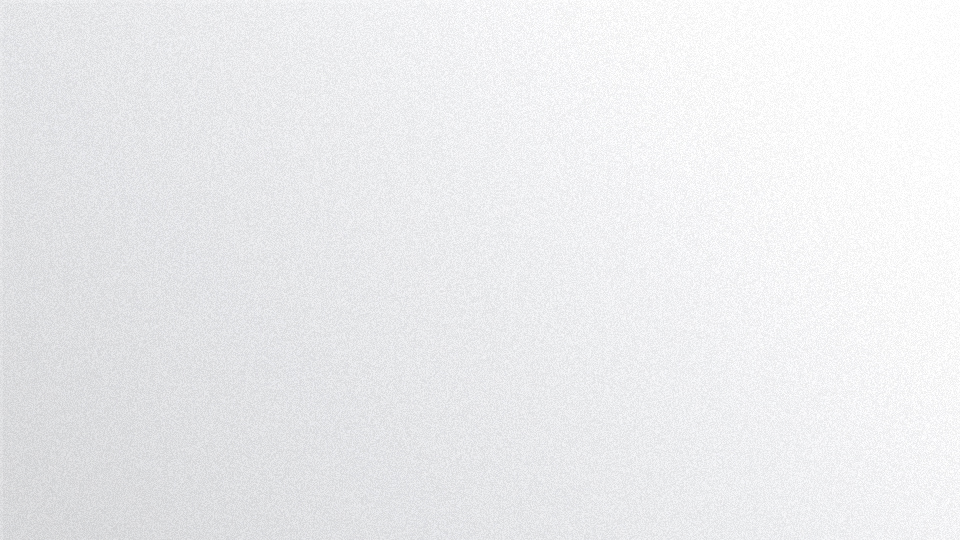 理论基础
THEORETICAL BASIS
添加文字标题
添加文字标题
添加文字标题
添加文字标题
添加文字标题
添加文字标题
添加文字标题
添加文字标题
添加文字标题
添加文字标题
添加文字标题
添加文字标题
添加文字标题
添加文字标题
请您添加文字内容，内容详尽简要清晰足够表达标题，准确无误。添加文字内容，内容详尽简要清晰。请您添加
文字内容，内容详尽简要清晰足够表达标题，准确无误。添加文字内容，内容详尽简要清晰。请您添加文字内容
，内容详尽简要清晰足够表达标题，准确无误。添加文字内容，内容详尽简要清晰。
延时符
课题现状及发展情况
课题现状
PRESENT SITUATION
第二部分
发展情况
DEVELOPMENT
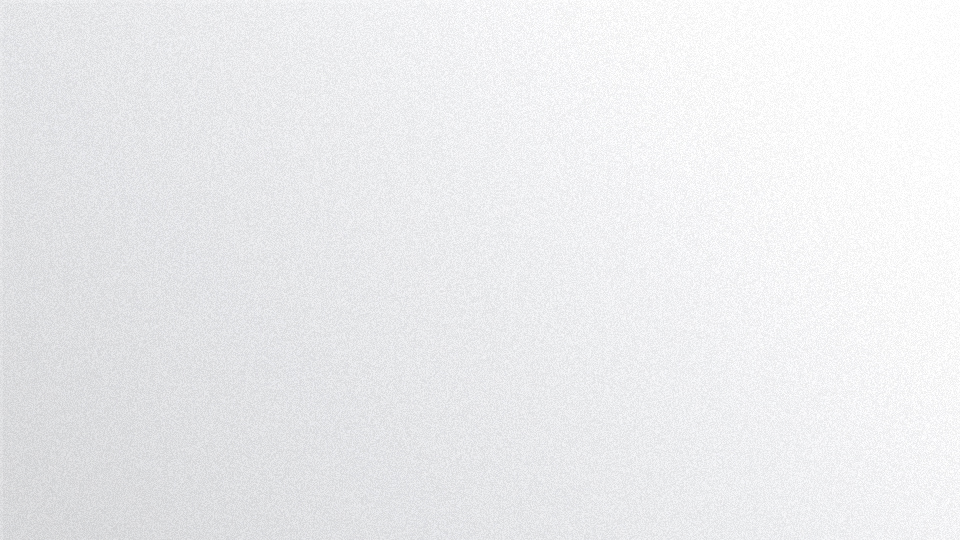 课题现状
PRESENT SITUATION
TITLE
添加文字内容，内容详尽简要清晰。
TITLE
添加文字内容，内容详尽简要清晰。
TITLE
添加文字内容，内容详尽简要清晰。
TITLE
添加文字内容，内容详尽简要清晰。
延时符
课题现状
PRESENT SITUATION
现状一
现状二
单击此处添加简短说明，添加简短文字，
具体文字添加此处。
单击此处添加简短说明，添加简短文字，
具体文字添加此处。
现状四
现状三
单击此处添加简短说明，添加简短文字，
具体文字添加此处。
单击此处添加简短说明，添加简短文字，
具体文字添加此处。
现状五
现状六
单击此处添加简短说明，添加简短文字，
具体文字添加此处。
单击此处添加简短说明，添加简短文字，
具体文字添加此处。
研究思路及过程
研究思路
RESEARCH IDEAS
第三部分
研究过程
RESEARCH PROCESS
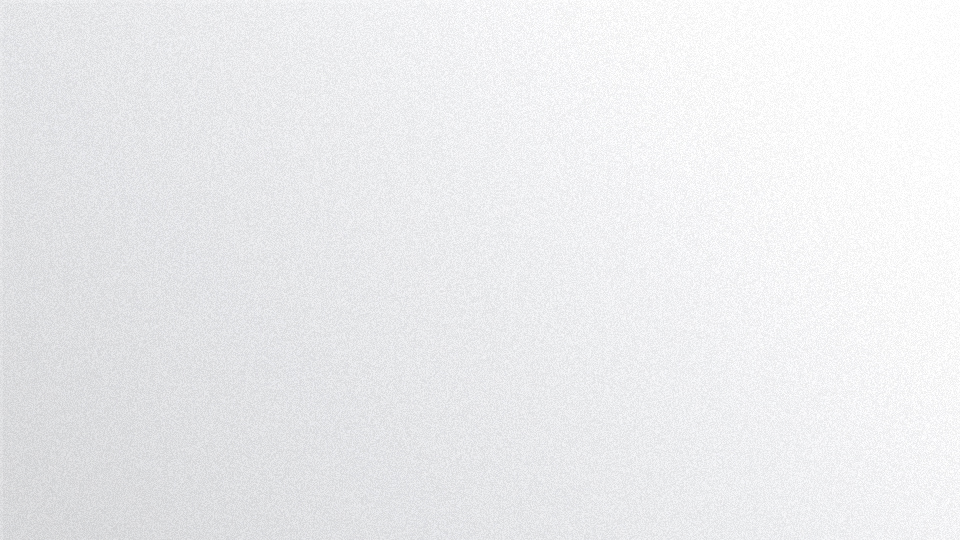 研究思路
RESEARCH IDEAS
点击输入简要文字内容，文字内容需概括精炼，不用多余的文字修饰，言简意赅的说明分项内容……
点击输入简要文字内容，文字内容需概括精炼，不用多余的文字修饰，言简意赅的说明分项内容……
点击输入简要文字内容，文字内容需概括精炼，不用多余的文字修饰，言简意赅的说明分项内容……
点击输入简要文字内容，文字内容需概括精炼，不用多余的文字修饰，言简意赅的说明分项内容……
思路四
思路二
思路一
思路三
延时符
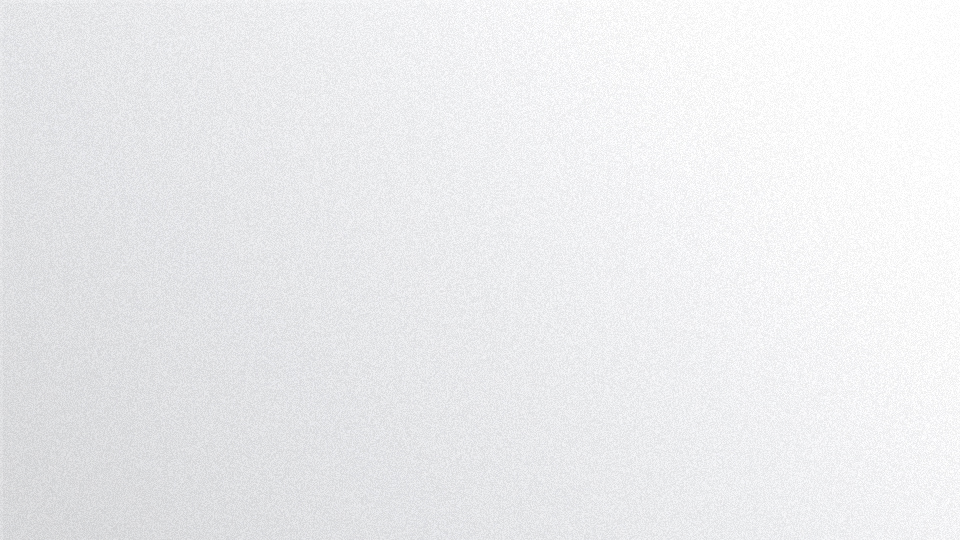 研究过程
RESEARCH IDEAS
点击输入简要文字内容，文字内容需概括精炼，不用多余的文字修饰，言简意赅的说明该项内容。点击输入简要文字内容，文字内容需概括精炼，不用多余的文字修饰，言简意赅的说明该项内容。
       点击输入简要文字内容，文字内容需概括精炼，不用多余的文字修饰，言简意赅的说明该项内容。
过程一内容
过程三内容
过程二内容
过程四内容
1
2
3
4
延时符
实验数据结果
实验数据
DATA
实验难点
第四部分
DIFFICULTIES
案例分析
ANALYSIS
问题评估
ASSESSMENT
研究成果
ACHIEVEMENTS
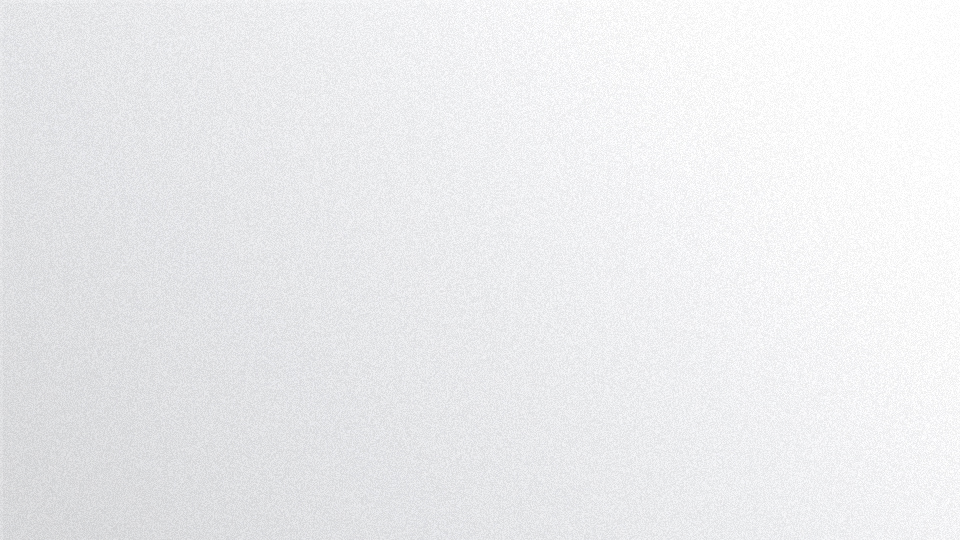 实验数据
DATA
数据一
数据四
点击输入简要文字内容，文字内容需概括精炼，言简意赅的说明分项内容……
点击输入简要文字内容，文字内容需概括精炼，言简意赅的说明分项内容……
数据二
数据三
点击输入简要文字内容，文字内容需概括精炼，言简意赅的说明分项内容……
点击输入简要文字内容，文字内容需概括精炼，言简意赅的说明分项内容……
延时符
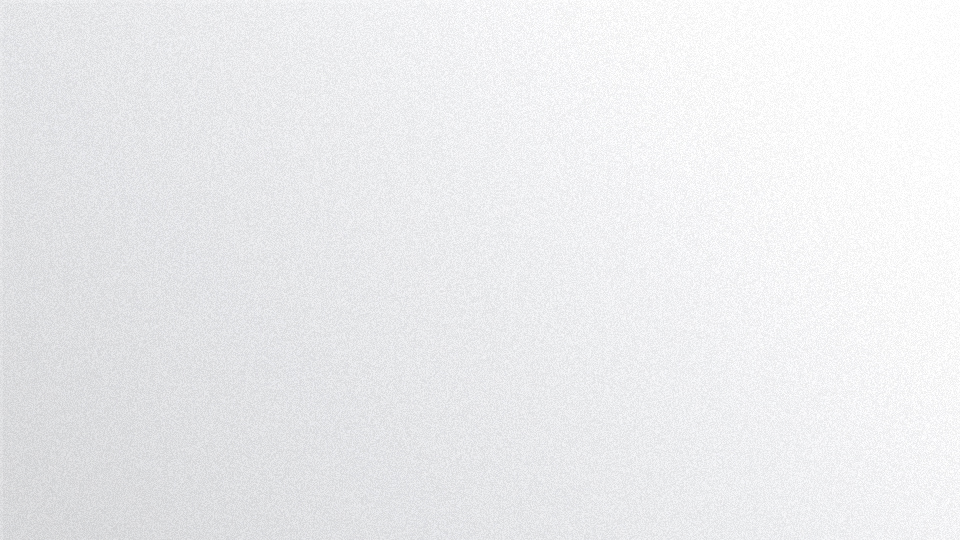 实验数据
DATA
添加文字标题
添加文字内容，内容详尽简要清晰。
添加文字内容，内容详尽简要清晰。
45%
25%
25%
25%
15%
延时符
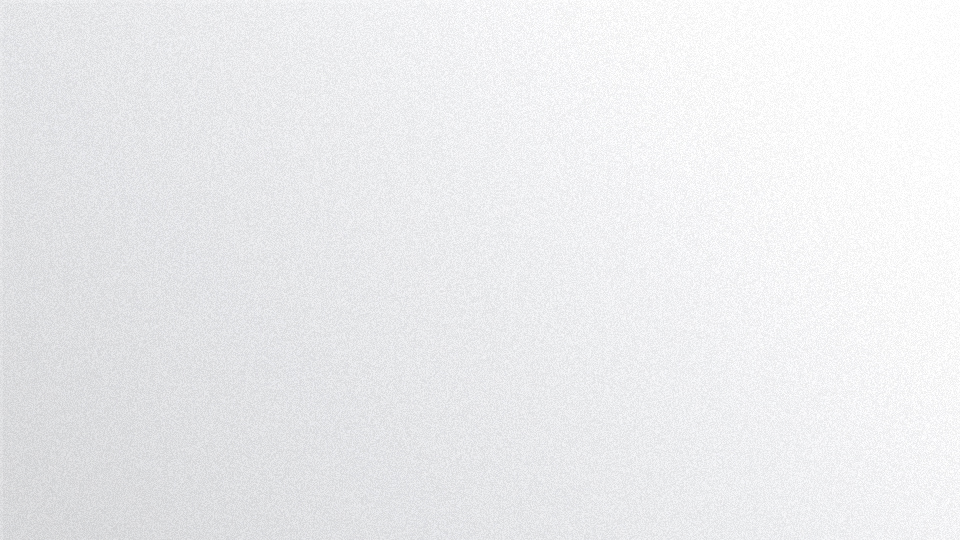 实验数据
DATA
添加文字标题
添加文字标题
添加文字标题
添加文字标题
添加文字标题
添加文字标题
添加文字标题
添加文字标题
延时符
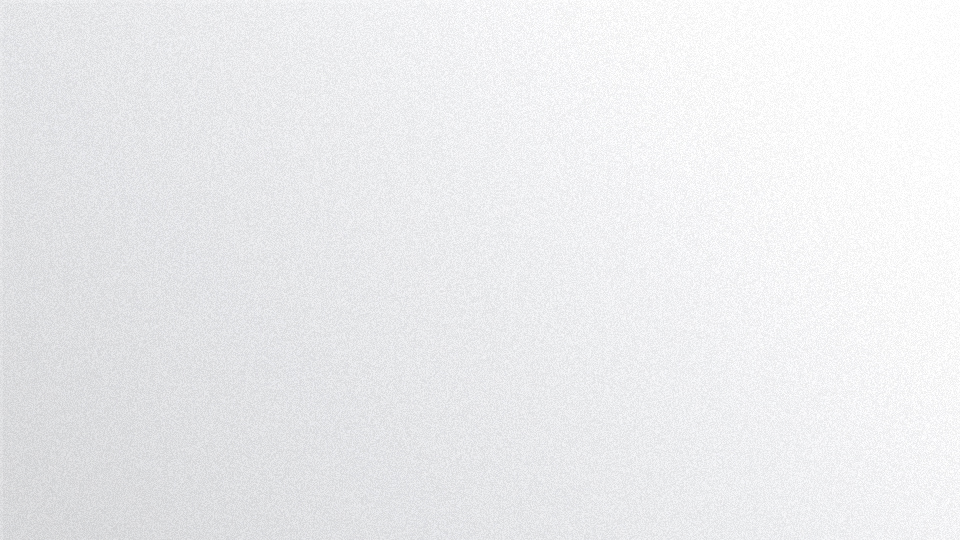 实验数据
DATA
TITLE
添加文字内容，内容
详尽简要清晰。
添加文字内容，内容
详尽简要清晰。
添加文字内容，内容
详尽简要清晰。
添加文字内容，内容
详尽简要清晰。
添加文字内容，内容
详尽简要清晰。
添加文字内容，内容
详尽简要清晰。
延时符
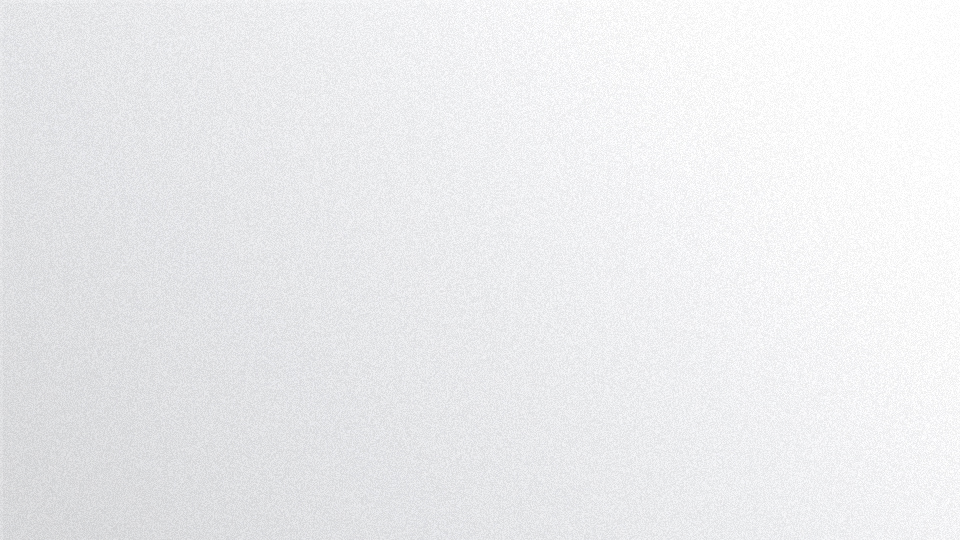 实验数据
DATA
A
添加文字标题
添加文字内容，内容详尽简要清晰。
B
添加文字标题
E
添加文字内容，内容详尽简要清晰。
TITLE
添加文字标题
C
添加文字内容，内容详尽简要清晰。
添加文字标题
添加文字内容，内容详尽简要清晰。
D
添加文字标题
添加文字内容，内容详尽简要清晰。
延时符
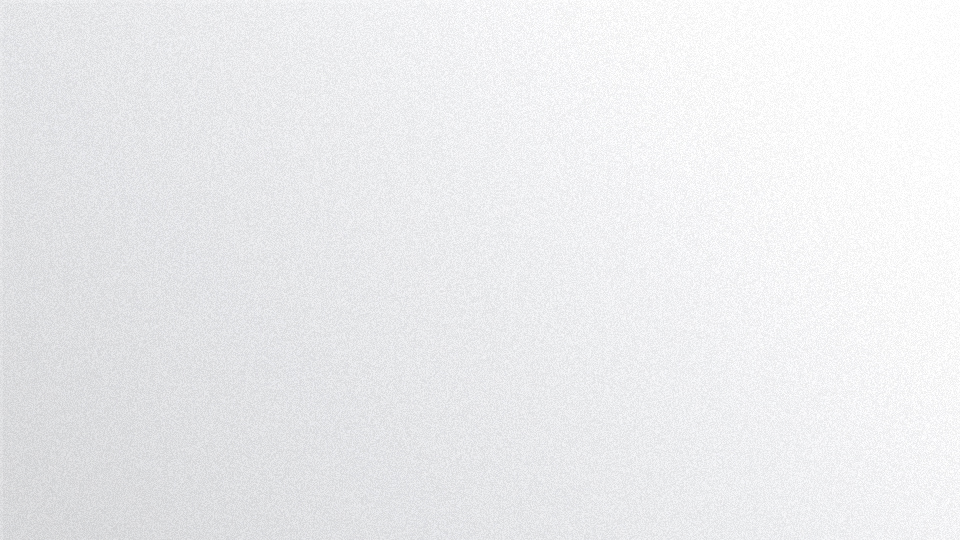 实验难点
DIFFICULTIES
请您添加文字内容，内容详尽简要清晰足够表达标题，准确无误。添加文字内容，内容详尽简要清晰。请您添加
文字内容，内容详尽简要清晰足够表达标题，准确无误。添加文字内容，内容详尽简要清晰。请您添加文字内容
，内容详尽简要清晰足够表达标题，准确无误。添加文字内容，内容详尽简要清晰。
实验难点一
实验难点四
实验难点三
实验难点二
延时符
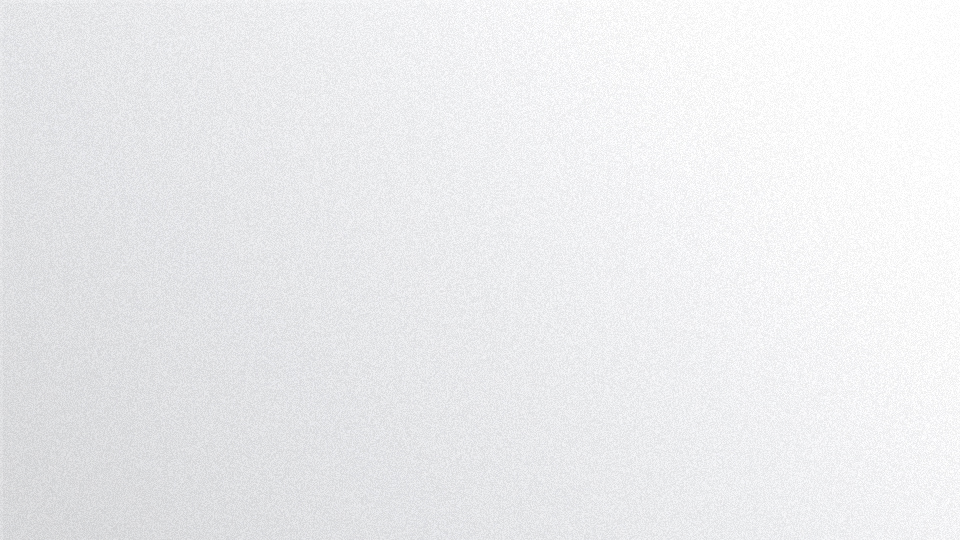 案例分析
ANALYSIS
分析内容一
分析内容二
分析内容三
分析内容四
请您添加文字内容，内容详尽简要清晰足够表达标题，准确无误。添加文字内容，内容详尽简要清晰。请您添加
文字内容，内容详尽简要清晰足够表达标题，准确无误。添加文字内容，内容详尽简要清晰。请您添加文字内容
，内容详尽简要清晰足够表达标题，准确无误。添加文字内容，内容详尽简要清晰。
延时符
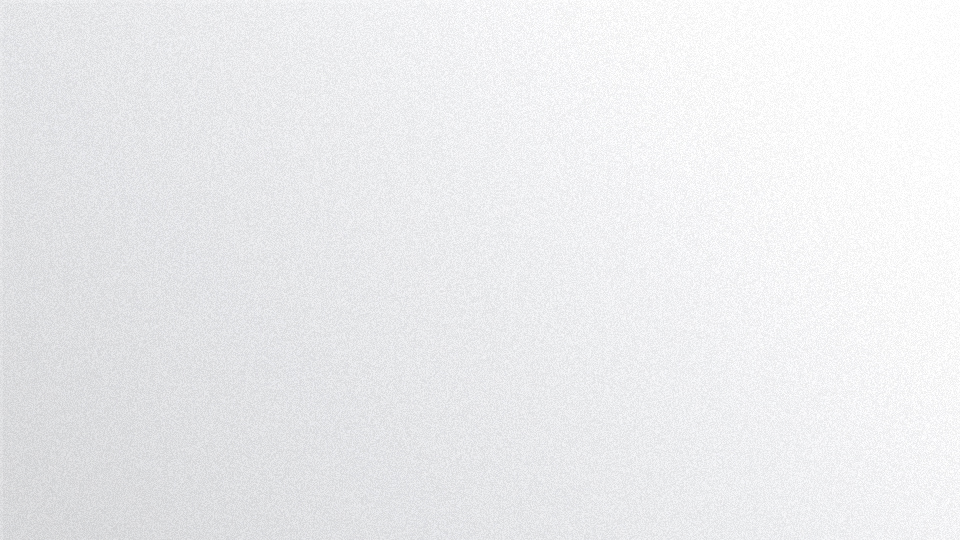 问题评估
ASSESSMENT
请您添加文字内容，内容详尽简要清晰足够表达标题，准确无误。添加文字内容，内容详尽简要清晰。请您添加
文字内容，内容详尽简要清晰足够表达标题，准确无误。添加文字内容，内容详尽简要清晰。请您添加文字内容
，内容详尽简要清晰足够表达标题，准确无误。添加文字内容，内容详尽简要清晰。
评估内容一
评估内容三
评估内容二
TITLE
评估内容五
评估内容四
延时符
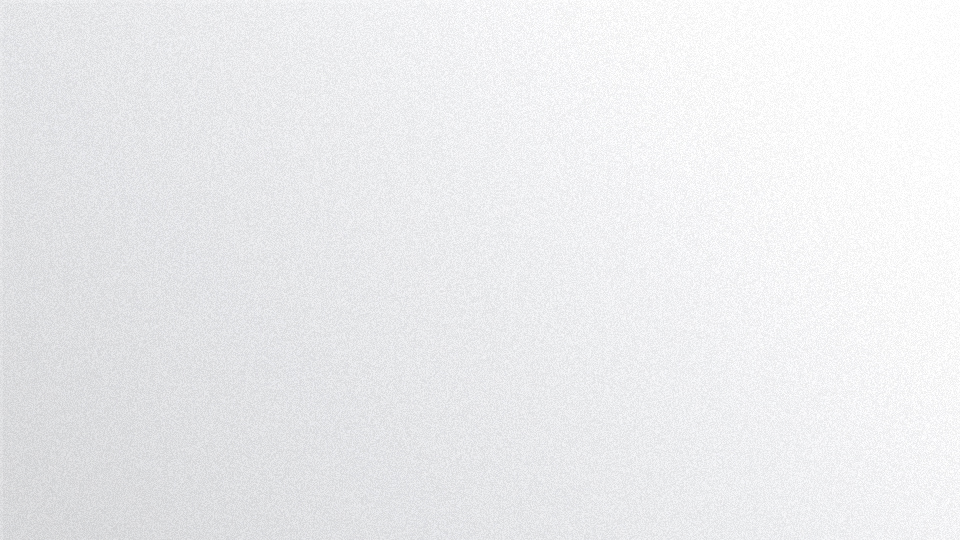 研究成果
ACHIEVEMENTS
请您添加文字内容，内容详尽简要清晰足够表达标题，准确无误。添加文字内容，内容详尽简要清晰。请您添加
文字内容，内容详尽简要清晰足够表达标题，准确无误。添加文字内容，内容详尽简要清晰。请您添加文字内容
，内容详尽简要清晰足够表达标题，准确无误。添加文字内容，内容详尽简要清晰。
标题三
标题一
标题二
标题四
延时符
解决方案及总结
解决方案
THE SOLUTION
第五部分
方案评估
PROJECT EVALUATION
补救措施
REMEDIAL MEASURES
参考文献
Reference
感谢语
Thank you
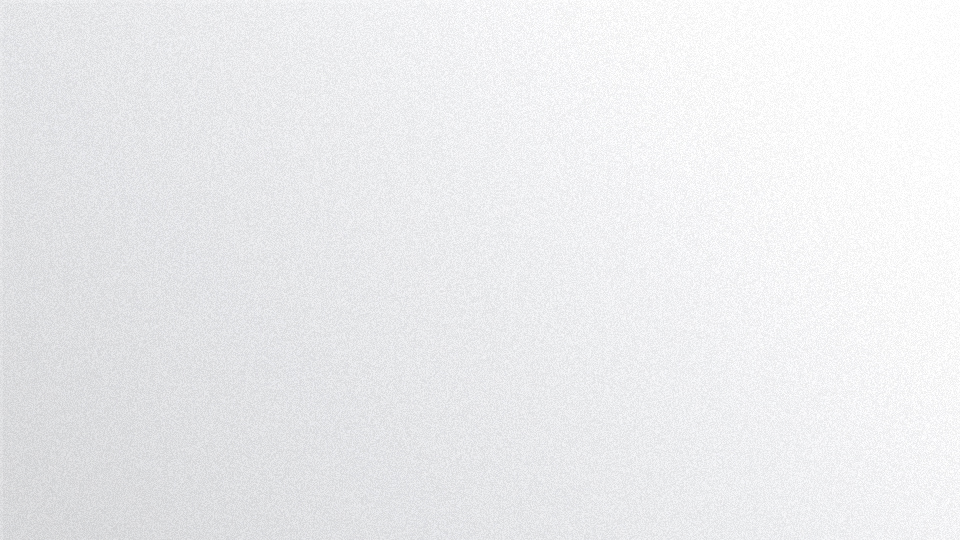 解决方案
THE SOLUTION
点击输入本栏的具体文字，简明扼要的说明分项内容，此为概念图解，请根据您的具体内容酌情修改。
点击输入本栏的具体文字，简明扼要的说明分项内容，此为概念图解，请根据您的具体内容酌情修改。
方案
四
点击输入本栏的具体文字，简明扼要的说明分项内容，此为概念图解，请根据您的具体内容酌情修改。
方案
二
点击输入本栏的具体文字，简明扼要的说明分项内容，此为概念图解，请根据您的具体内容酌情修改。
方案
三
方案
一
3
1
2
4
延时符
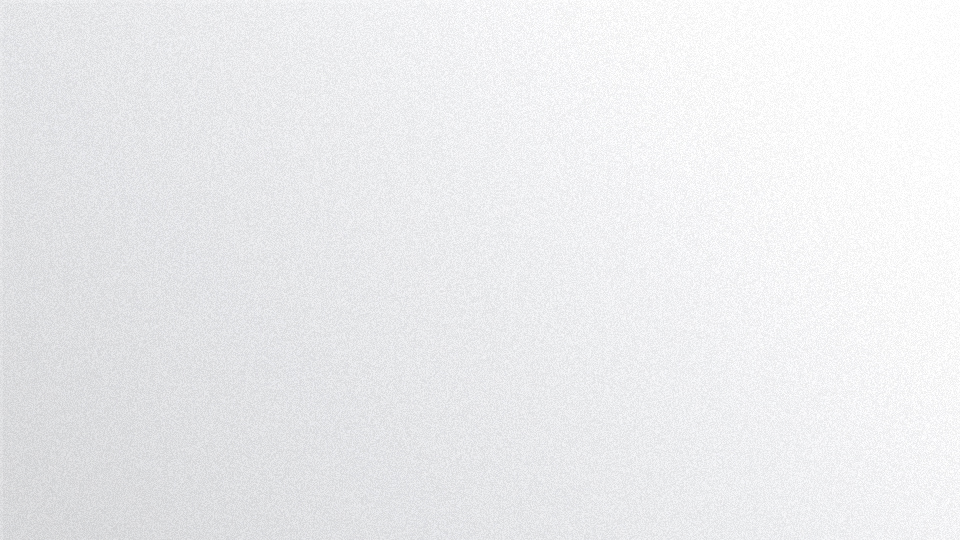 方案评估
PROJECT EVALUATION
4
评估四
1
评估一
点击输入标题
点击输入标题
点击输入本栏的具体文字，简明扼要的说明分项内容，此为概念图解，请根据您的具体内容酌情修改。
点击输入本栏的具体文字，简明扼要的说明分项内容，此为概念图解，请根据您的具体内容酌情修改。
方案评估
2
3
评估二
评估三
点击输入标题
点击输入标题
点击输入本栏的具体文字，简明扼要的说明分项内容，此为概念图解，请根据您的具体内容酌情修改。
点击输入本栏的具体文字，简明扼要的说明分项内容，此为概念图解，请根据您的具体内容酌情修改。
延时符
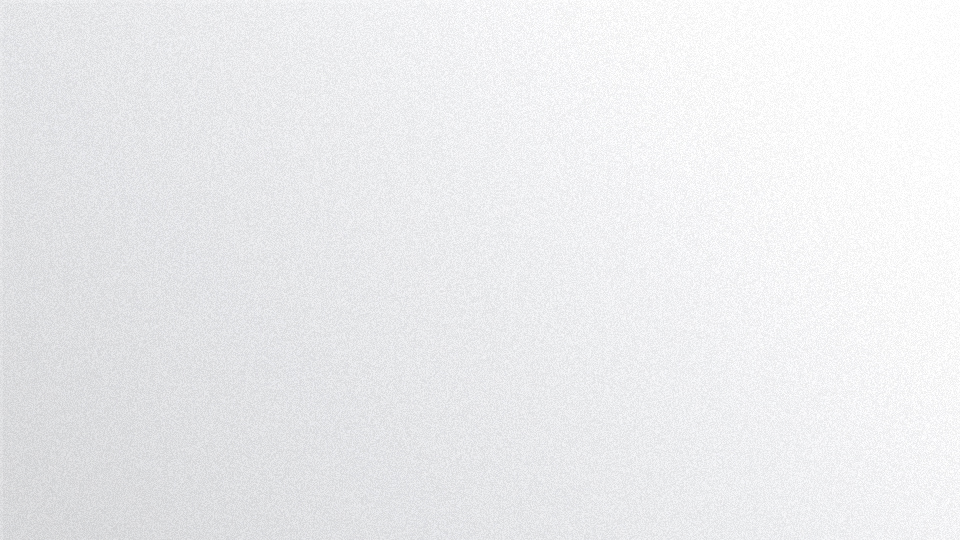 补救措施
REMEDIAL MEASURES
请您添加文字内容，内容详尽简要清晰足够表达标题，准确无误。添加文字内容，内容详尽简要清晰。请您添加
文字内容，内容详尽简要清晰足够表达标题，准确无误。添加文字内容，内容详尽简要清晰。请您添加文字内容
，内容详尽简要清晰足够表达标题，准确无误。添加文字内容，内容详尽简要清晰。
措施四
措施四
措施二
措施三
措施一
延时符
参考文献
Reference
点击输入简要文字内容，文字内容需概括精炼，不用多余的文字修饰，言简意赅的说明分项内容……
1
点击输入简要文字内容，文字内容需概括精炼，不用多余的文字修饰，言简意赅的说明分项内容……
2
参考文献
点击输入简要文字内容，文字内容需概括精炼，不用多余的文字修饰，言简意赅的说明分项内容……
3
点击输入简要文字内容，文字内容需概括精炼，不用多余的文字修饰，言简意赅的说明分项内容……
4
点击输入简要文字内容，文字内容需概括精炼，不用多余的文字修饰，言简意赅的说明分项内容……
5
点击输入简要文字内容，文字内容需概括精炼，不用多余的文字修饰，言简意赅的说明分项内容……
6
感谢语
Thank you
THANKS!
大学生活即将结束，在此，我要感谢所有教导我的老师和陪伴我一齐成长的同学，他们在我的大学生涯给予了很大的帮助。本论文能够顺利完成，要特别感谢我的导师XXX老师，XXX老师对该论文从选题，构思到最后定稿的各个环节给予细心指引与教导,使我得以最终完成毕业论文设计！
        最后，我要向百忙之中抽时间对本文进行审阅，评议和参与本人论文答辩的各位老师表示感谢！
恳请各位老师批评指正！
THANKS
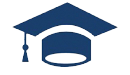 演示完毕
感谢观看
延时符